Making Math Fun
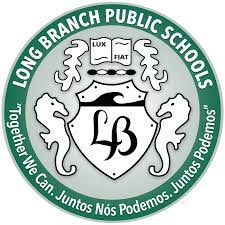 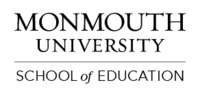 Carli Peters
Monmouth University
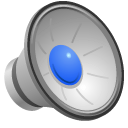 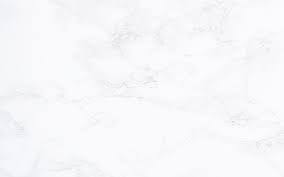 Description of Students
Student gender:
4 male students
3 female students
All have learning disabilities 
Few have ADHD tendencies
Overview of Community
Long Branch, Monmouth County
Population of 30,241 people
Poverty: 18%
Foreign born: 30.9%
Race/ethnicity:
52% White
16% African American
30% Hispanic
United States Census Bureau
What was learned?
I learned how to incorporate  fun interactive activities to get students to participate and practice the lesson material. Many students with learning disabilities learn better when exposed to multiple ways of learning and practicing examples. The students also benefitted from a learning environment that had less pressure and more interactive opportunities between the students and lesson proctor.
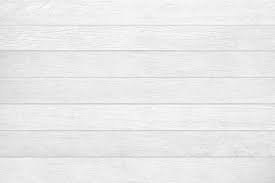 Course & Project
EDS 330 – Foundations of Special Education Across the Lifespan
Created a math review kahoot game 
Provided questions regarding the concepts on the math test
Gave the students a fun, competitive atmosphere while working on their math skills.
Materials used included the kahoot website, the zoom meeting, and a white board for the students scrap work.
Overview of School
Amerigo A Anastasia Elementary School
K-5 with a 10:1 teacher ratio
541 students
306 male students
235 female students
Student race/ethnicity:
Hispanic: 268
White: 170
African American: 75
National Center for Education Statistics
Impacts
I was able to give the students extra review practice before their math test that was focused on helping the students go over the material while giving them a fun game to lighten the seriousness and stress of a test.
Future Goals
I plan to continue to use the skills and stratagies used in my placement classroom such as using whiteboards and mixing up lesson presentations in order to ensure all my future students learn the best way possible for them while incorporating some fun into the lessons.
Overview of classroom
5th grade math class
7 students
Half in person, half online
Use of zoom, seesaw and google classroom
Role
Observe the skills used to teach students with learning disabilities.
Help individual students with homework and classwork when extra help was needed.